検索エンジン対策
ネットショップ運用講座
代表的なネット集客対策
SEO（検索エンジン最適化）
サーチ・エンジン・オプティミゼーション
SEM（キーワード広告）
サーチ・エンジン・マーケティング
SMO（ソーシャルメディア最適化）
ソーシャルメディア・オプティミゼーション
それぞれの特徴
検索対策
理由１：無料である。
理由２：効果が大きい。
理由３：継続的に効果がある。
検索エンジン対策の３大メリット
日本の検索エンジンのシェア
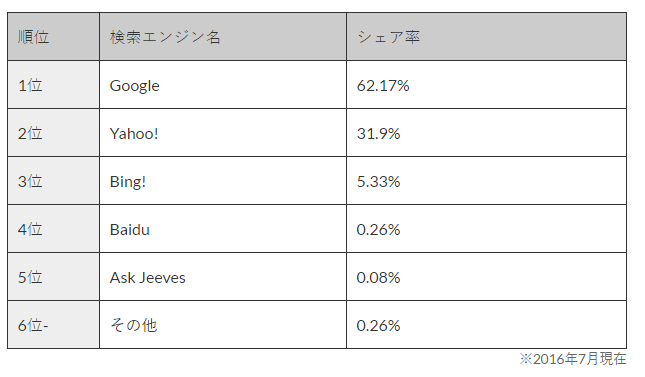 検索対策に「絶対」はありません
理由１、検索エンジン会社はサービスで検索結果の表示
　　　　　を行っているため、サイト運営者に検索結果を保
　　　　　障する義務はない。
理由２、実際の検索順位決定システムの多くは企業
　　　　　秘密になっている。
理由３、検索システムは頻繁に改良、変更が加えられて
　　　　　おり、今日有効だった対策が明日も有効とは限ら
　　　　　ない。
でも基本はあります
（コンピューターの判定上）
良いサイトを作る
良質な情報を豊富に
わかりやすく提供する
まず検索エンジン側の立場に立って考えるてみる
広告料を稼ぎたい
多くの人に見てほしい
多くの人に使ってほしい
検索結果を良いものにしたい
良いサイトを上位に表示にしたい
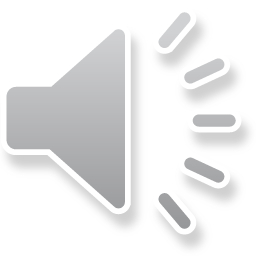 具体的なSEO対策一覧
具体的なSEO対策一覧
最重要キーワードをタイトルに入れましょう
キーワードの数は3～5くらいまで
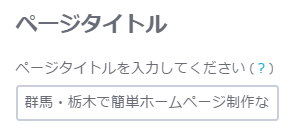 タイトルに入れるキーワードの作り方
キーワードの基本１
・軸キーワード　
→　商品名、サービス名、サービスの対象となるものなど、軸になるキーワード
例　コンタクトレンズ
　ビジネスホテル　
　脂肪
　浮気　など
キーワードの基本２
・掛け合わせワード
　　→　軸キーワードと組み合わせて使う言葉
アクション言葉
　　→動きを表す言葉
キーワードの基本３
軸キーワード　＋　アクション言葉

例　ホテル　予約　（ホテルを予約する）
　浮気　調査　（浮気を調査する）
　ホームページ　作成 （ホームページを作成する）
　脂肪　吸引 （脂肪を吸引する）
キーワードの基本４
地域名 ＋ 軸キーワード ＋ アクション言葉
例　群馬　ホテル　予約　（群馬のホテル予約なら）
　北関東　浮気　調査　（北関東の浮気調査はお任せ）
　桐生　ホームページ　作成 　（桐生でホームページを作成するなら）
　お腹　脂肪　吸引 （お腹の脂肪を吸引）
キーワードの基本５
社名や屋号を追加する
例　北関東の浮気調査はお任せ　○○法律事務所
　　桐生でホームページを作成　わたらせPCスクエア
　　お腹の脂肪を吸引は○○クリニック
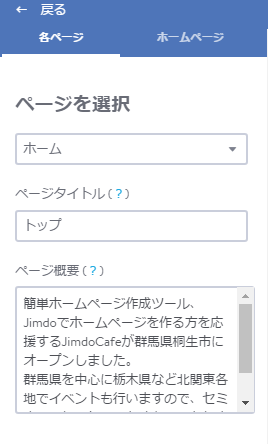 ページ概要を入れましょう
説明文に検索してほしい
キーワードも盛り込む
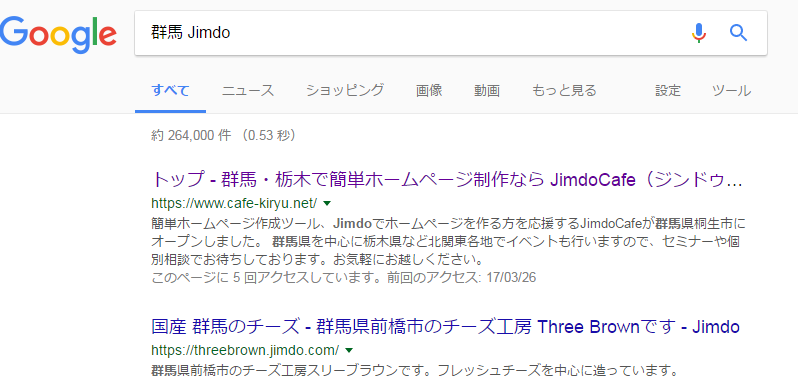 ページ概要　がある場合と無い場合　　　 Google
無し：自動で要約
有り：設定した文章
検索結果にサイトの説明を表示させる
見出しに重要キーワードを入れましょう
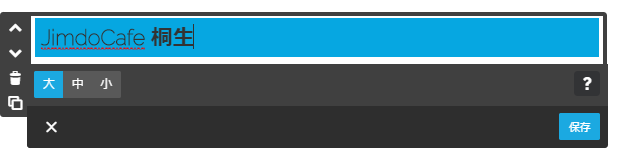 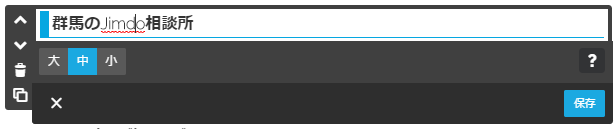 本文中のキーワード
「ネットショップ教室」で検索
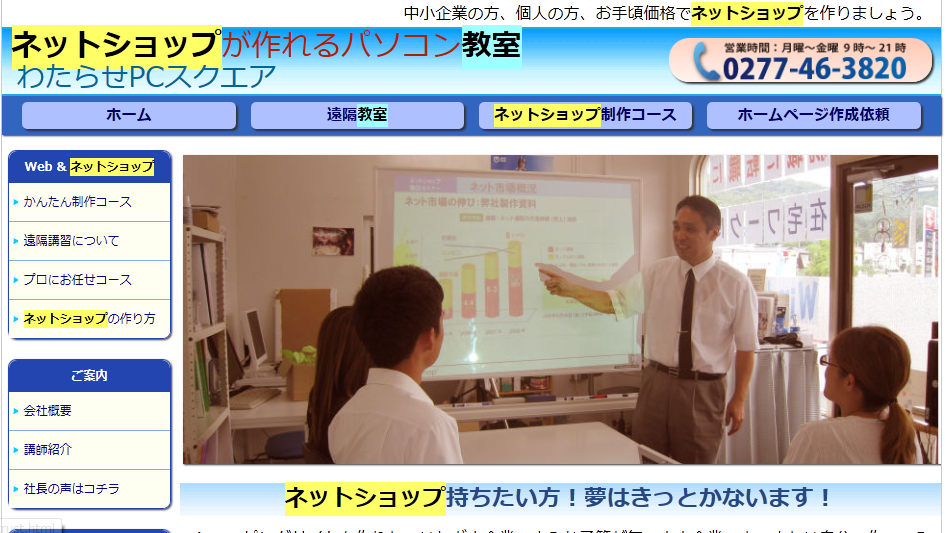 本文中にキーワードを5個程度ちりばめる
不自然なキーワードの連呼は逆効果
検索スパム（検索エンジンを惑わす悪意のあるサイト）と見られないようにする
画像に代替テキストを入れましょう
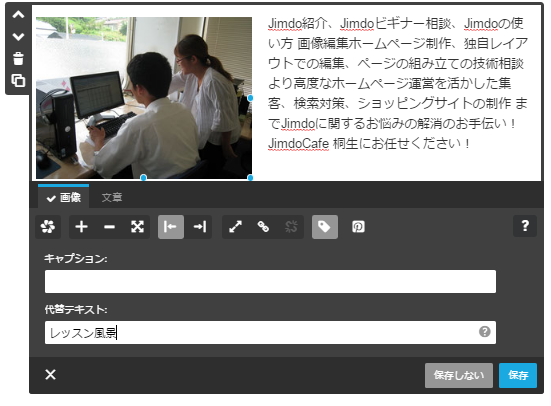 因みに画像をコンピューターから見たら
意味の無い点の集まりでしかありません
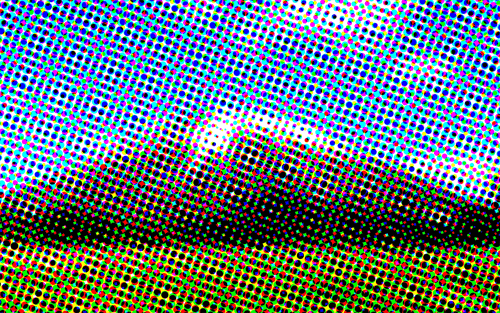 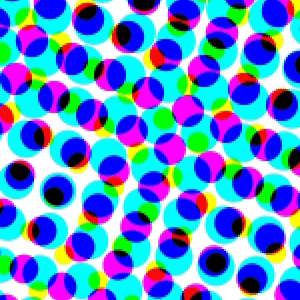 具体的なSEO対策一覧
テキストボリューム
とにかくテキスト量を増やす。
Jimdoブログでテキスト量を増やしましょう
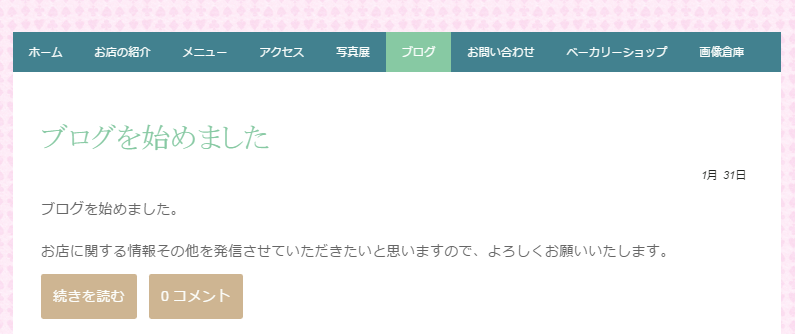 ナビゲーションやリンクの文字に重要ワードを入れましょう
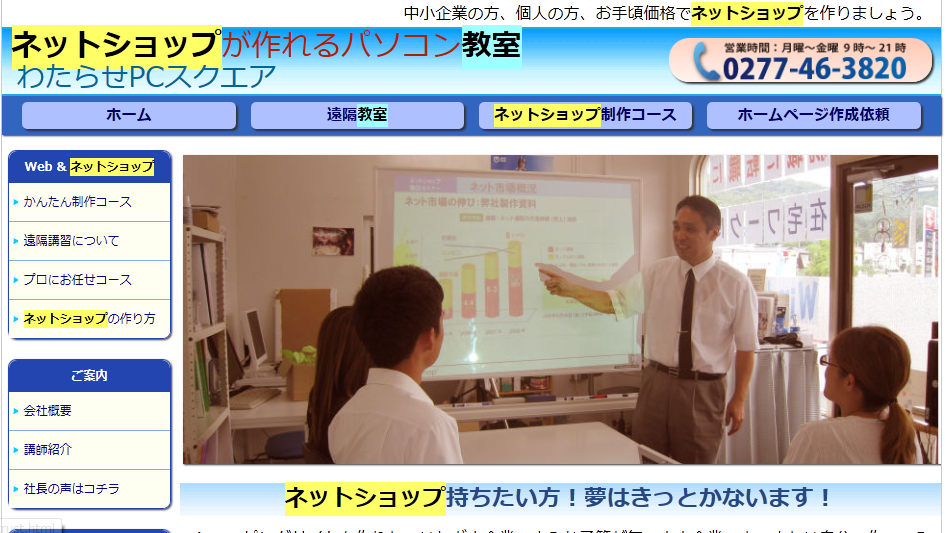 リンク文字を工夫する
「詳細」が検索キーワードでは売れない
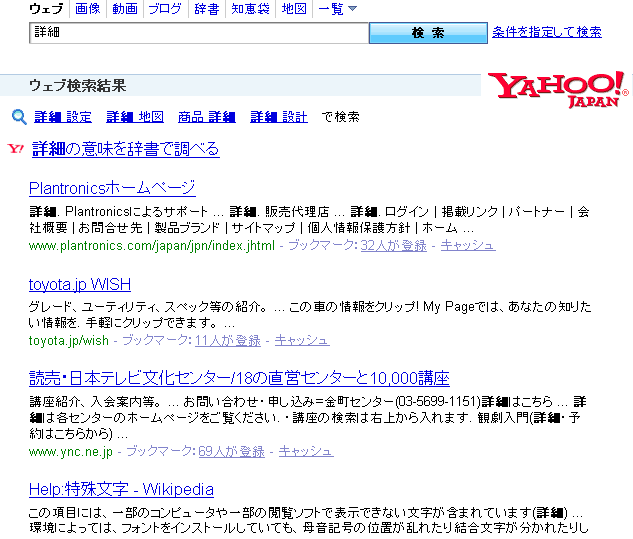 商品詳細はコチラ
↓
青森りんごの詳細
文章の構造
テキストリンクとリンク先ページタイトルの一致！
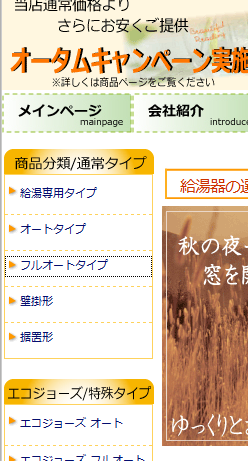 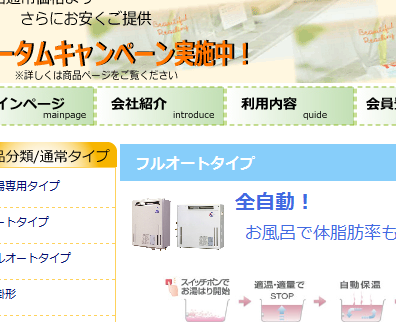 リンクは画像ではなくテキストに！
ページカテゴリー（ナビゲーション）を増やす
カテゴリー数を増やすメリット
１．内部リンクが増えてサイトの評価が上がる
２．検索に引っかかるキーワードが増える
３．ページへの導線が増える
４．行きたいページ（商品）が選び易くなる
子ページの階層は深すぎないように
TOP
TOP
カテゴリー
カテゴリー
カテゴリー
カテゴリー
商品ページ
商品ページ
カテゴリー
カテゴリーを多く、階層を浅く
商品ページ
具体的なSEO対策一覧
楽にサイトの信頼性を上げるコツ
少しでも古いサイトにする
更新頻度を上げる
必要最低限の状態でも
早めにサイトを立ち上げる
34
具体的なSEO対策一覧
被リンクを増やしましょう
関連サイトと相互リンクを張る

○○ナビなど業界の紹介サイトへの登録	

業界の公式サイト、紹介サイトにリンクをお願いする
買いパラなどの無料登録制のショッピングサイトに登録
	http://www.kaipara.net/
シェアボタン、いいねボタンをつけましょう
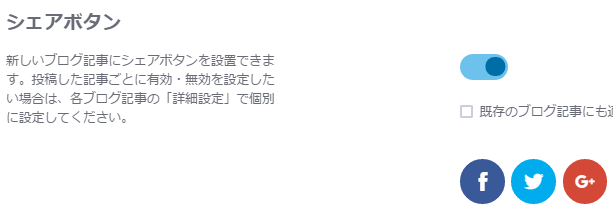 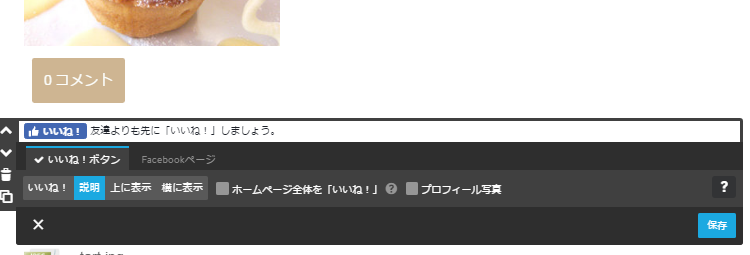 具体的なSEO対策一覧
具体的なSEO対策一覧
キーワードの注意点
キーワードを意味もなく使いすぎない

他のサイトからページをコピーした時はリンク先に注意
　（ミラーサイトと見られないようにする）

・隠し文字は使わない
SEO業者に頼らず自分で行う
SEO業者に騙されるケースが続発しております。
勧誘に騙されず、SEOは自分で行いましょう。
これまでのSEOの常識
1つの（1組）のキーワードで上位を狙う
「群馬　整骨」「ねちがえ　原因」
被リンクの量　→　被リンクの質、SNS
お金の戦争、ドーピング
プログラムの整形
プロでなければわからない・標準化・
スマホ対応
しかし…
今や基本的な検索対策は
やるのがあたりまえです
そこで…
ライバルに差をつけるための新常識を！
SEOの新常識
関連するキーワードが、万遍なく検索にかかるようにする。
検索における比率の変化
コンテンツ力（文章）　　  　　　 40%
キーワードの検索意図にマッチ　20%
被リンク　　　　　　　　 　　　 　  20%
プログラムの構造　　　  　       10%
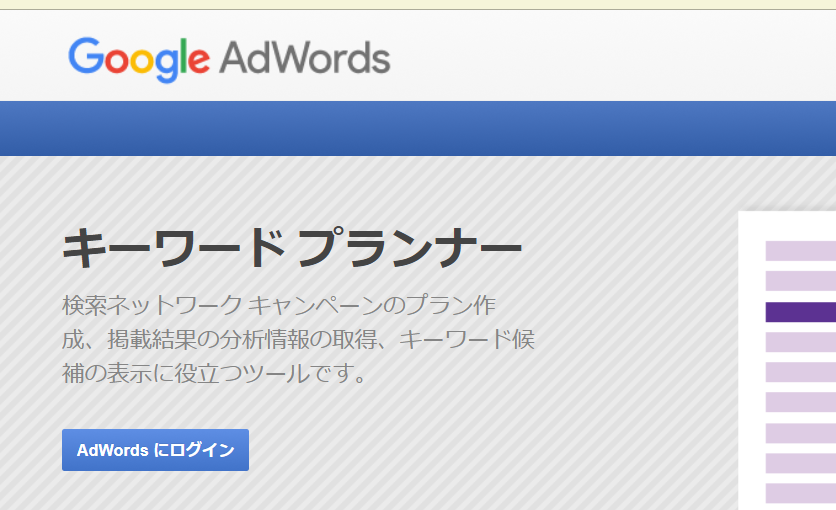 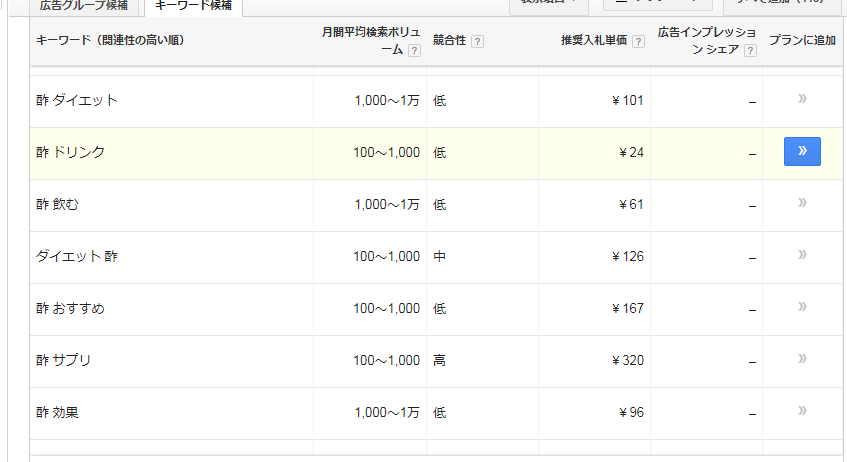 黒酢ダイエットで検索
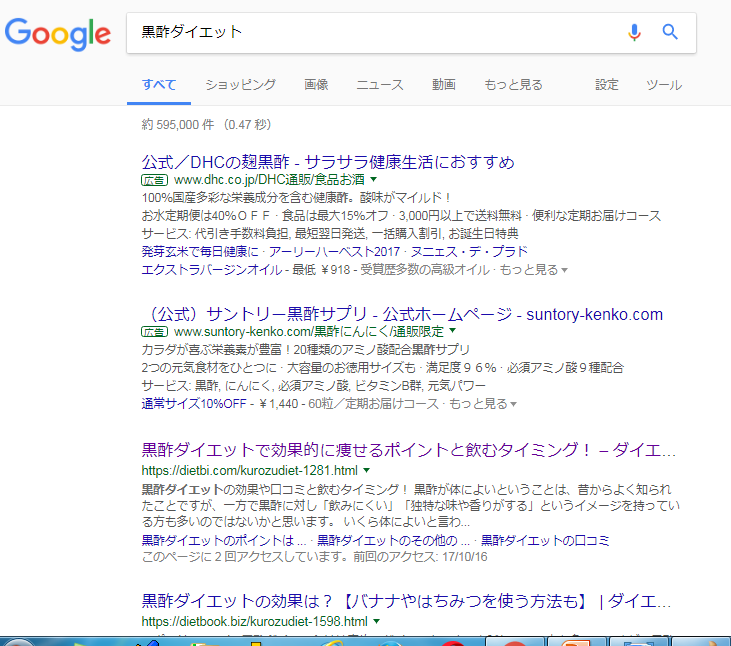 先ほどの検索上位ワードのタイトルが並ぶ記事
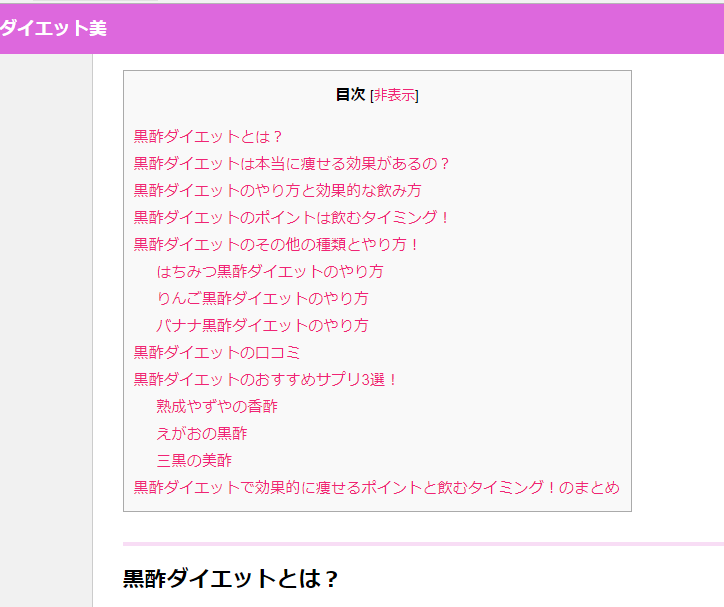 タイトルと内容が一致する記事ページを作る
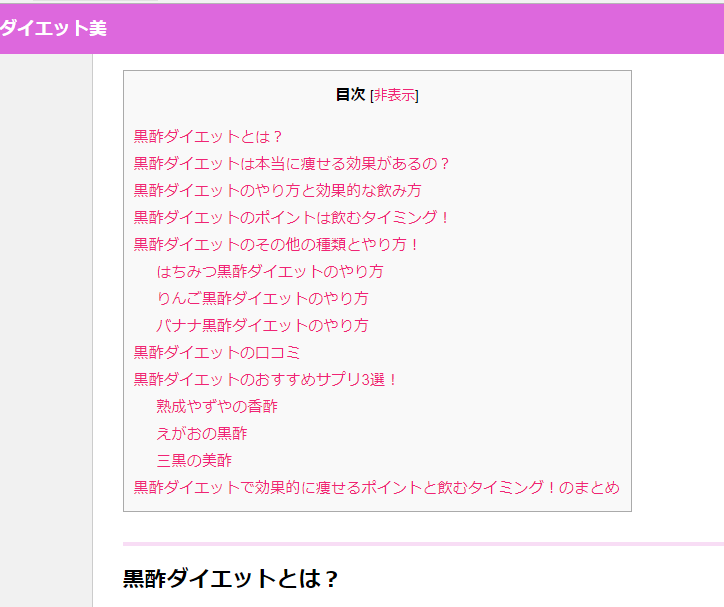 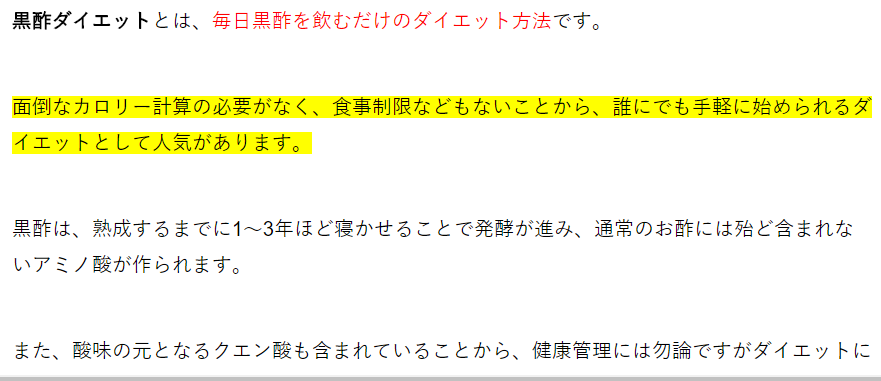 基本は良いサイトを作る
良質な情報を豊富に提供することがSEOの基本です。
Jimdoサイトの強みは自分で情報を加えて行けることです。
検索上位目指して頑張りましょう。